PEER VALUES 
IN ACTION
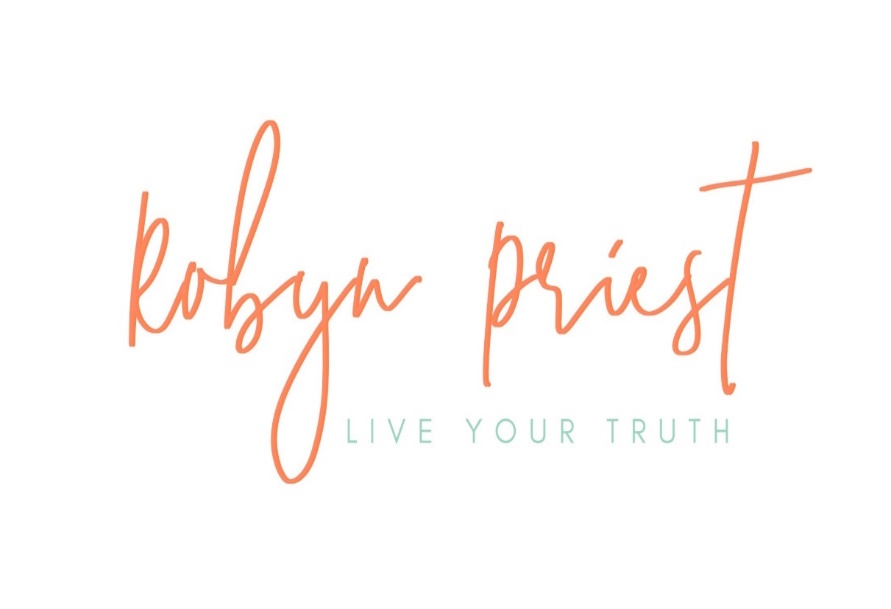 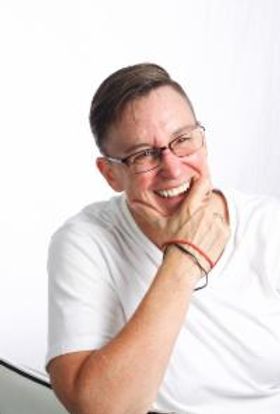 RPLYT & the Centre © 2020
“Recovery is a personal journey of discovery. It involves making sense of, and finding meaning in what has happened;becoming an expert in your own self care;building a new sense of self and purpose in life;discovering your own resourcefulness andpossibilities and using these, and the resources available to you,to pursue your aspirations and goals”                   [Perkins et al 2012]
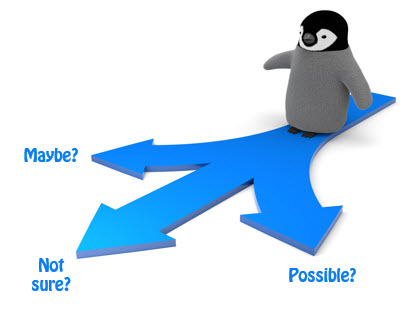 RPLYT & the Centre © 2020
WHAT IS THIS “THING” WE CALL PEER SUPPORT
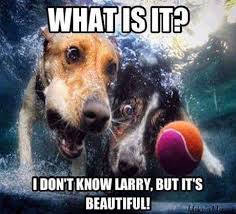 RPLYT & the Centre © 2020
“Peer support is not scripted. It does not follow steps. It is about relationship. It comes from the heart through insight and knowledge gained from experience.” 

Source: Mental Health Commission of Canada, Guidelines for the Practice and Training of Peer Support.
RPLYT& the Centre © 2020
It’s Not About The Nail
RPLYT & the Centre © 2020
FIGURE 1-SPECTRUM OF TYPES OF PEER SUPPORT
FRIENDSHIP
PEER SUPPORT
6
CLINICAL CARE
RPLYT & the Centre© 2020
“Formalized peer support begins when persons with lived experience, who have received specialized training, assume unique designated roles…to support an individual’s expressed wishes.”

Source: Addictions and Mental Health Ontario’s, Best Practices in Peer Support (from Ontario Peer Development Initiative)
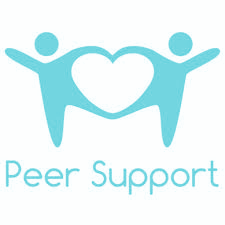 RPLYT & the Centre © 2020
How do we get Consistency in the Discipline of Peer Support?
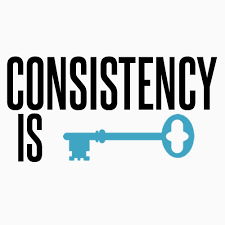 RPLYT & the Centre © 2020
[Speaker Notes: Selkirk Mental Health Centre (SMHC) – 25 years (1995 – present) 
Service Purchase Agreement between MSS and SMHC for Peer Support Worker to provide the following 3 days per week:
One-on-one peer support on the ward
Support groups
Hearing Voices that are Distressing for new employee orientation and community workshops
Actively sits on the patient and family advisory committee]
Self determination

Dignity, respect and social inclusion

Health and Wellness
Hope and Recovery

Empathetic and Equal relationships

Integrity, Authenticity and Trust
Lifelong learning and personal growth
Mental Health Commission of Canada’s Core Values
RPLYT  & the Centre © 2020
BUT I HAVE QUESTIONS:


Confidentiality: Why don’t they tell us everything?
Why don’t they use “our” language?
Why don’t they just make people follow the “treatment” plan?
What if they get triggered/Self Care? 
Boundaries/Dual relationships?
What about Documentation?
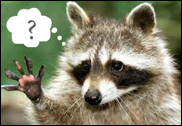 RPLYT & the Centre © 2020
Supervision
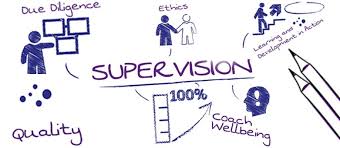 RPLYT & the Centre © 2020
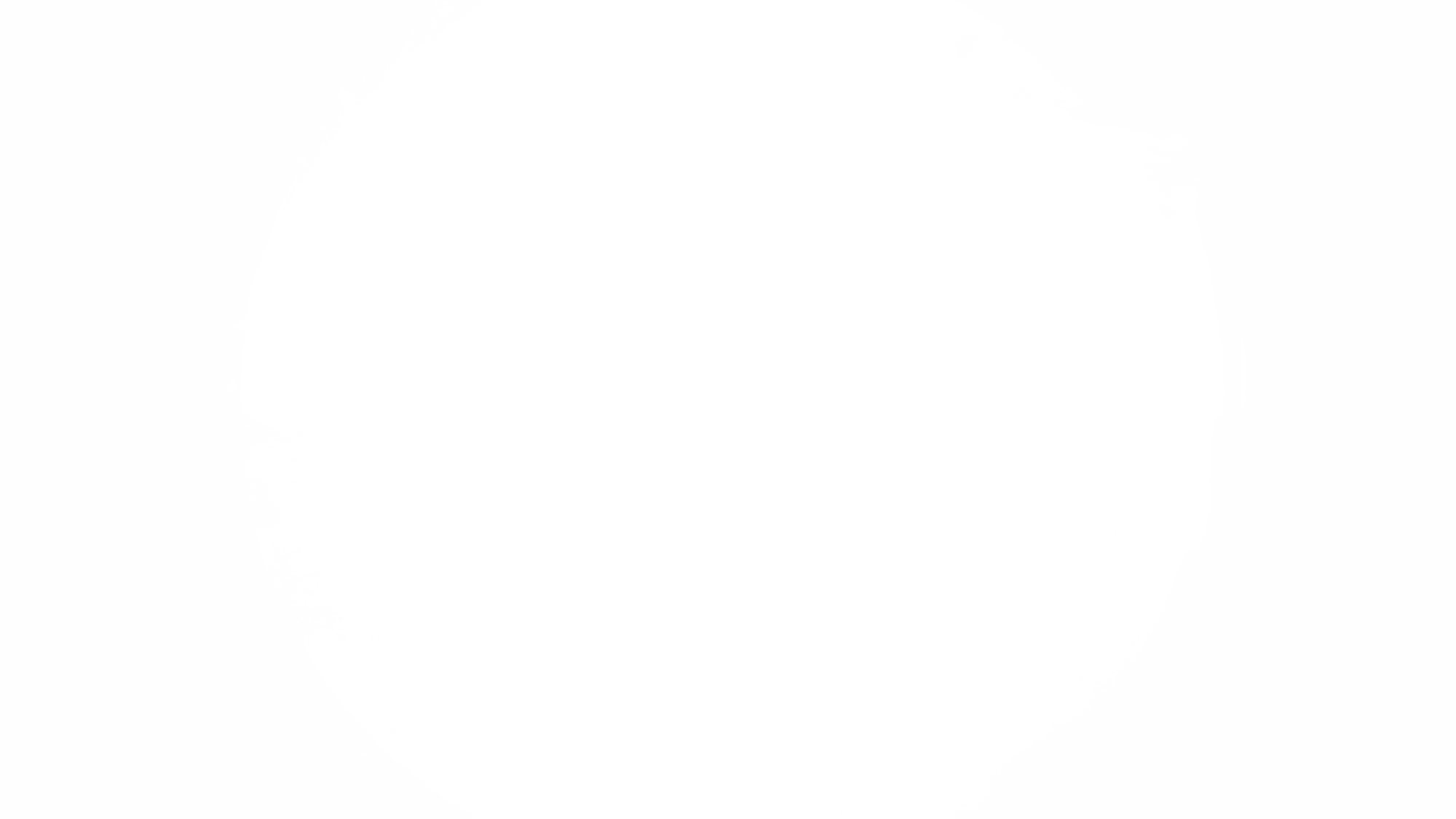 So…how do we stay true to peer support values?
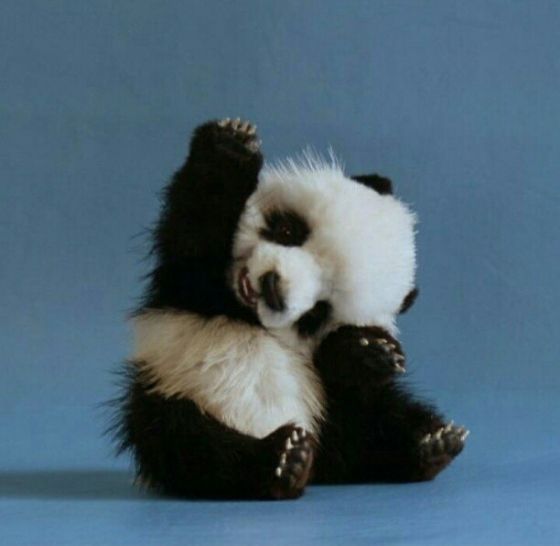 12
RPLYT & the Centre © 2020
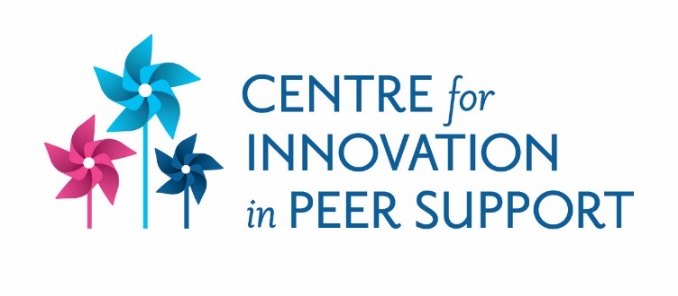 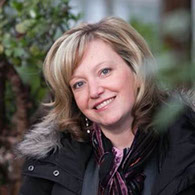 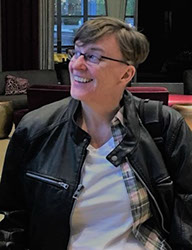 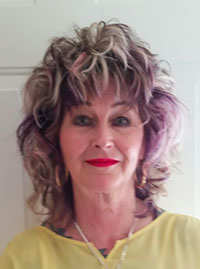 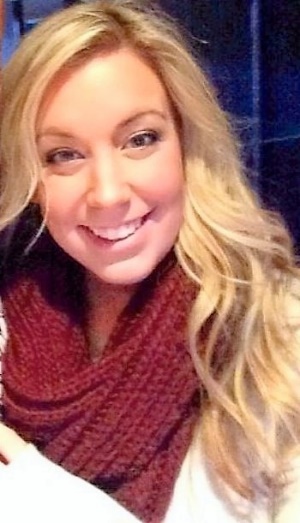 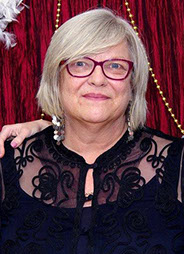 Lisa McVey, 
Admin Assistant
lmcvey@shhalton.org
Robyn Priest, 
International Advisor & Trainer
(Part Time)
robyn@robynpriest.com
Betty-Lou Kristy, Director
bkristy@shhalton.org
Alyssa Gremmen
Peer Integration and 
System Lead
agremmen@shhalton.org
Jody Orr, 
Embedded Evaluator 
(Part Time)
Services
Support 11 funded & accredited Health Service Providers (HSPs) 
Over 40 peer support workers
24 peer supervisors across 25 different programs in community, residential & hospital settings
7 Areas of Reflective Practice
Person Directed Services
Developing a New Role in a System
Emergence 
 Governance
Service Integrity
 Communities of Practice
“Marrying” all of those
6 Priority Streams
Training
Implementation
Evaluation & Research
Capacity Building
Knowledge Brokerage
Quality Improvement
RPLYT & the Centre © 2020
How did we set a priority? Peer worker survey completed over June & July 2016
RPLYT & the Centre © 2020
Definitions from the Centre
What is peer support? 
“Peer support is intended to be rooted in hope through an empowering and empathetic relationship between people who have a similar life experience or circumstance in common” * 

Who is a peer worker? 
“Someone who has a similar life experience or circumstances to yours. They have engaged in special training and skill development to enhance their ability to support you in living the life you want.” *

*These definitions were created with the collaboration of the Peer Position Network (40+ peer staff from over 11 organizations) and Peer Positions Supervisor Networks (25+ Peer Supervisors from over 11 organizations)
RPLYT & the Centre © 2020
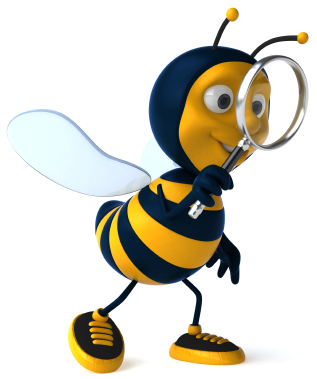 Was authentic peer work being offered?
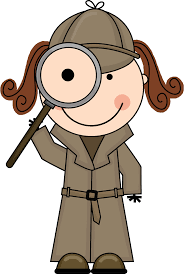 What we could NOT find in the research…
What we needed to know….
RPLYT & the Centre © 2020
[Speaker Notes: Selkirk Mental Health Centre (SMHC) – 25 years (1995 – present) 
Service Purchase Agreement between MSS and SMHC for Peer Support Worker to provide the following 3 days per week:
One-on-one peer support on the ward
Support groups
Hearing Voices that are Distressing for new employee orientation and community workshops
Actively sits on the patient and family advisory committee]
What became clear….
We could not measure the outcomes of peer work in the region if we did not know if authentic peer work (based on the values) was being provided to people.

We needed to find a way to measure the perceived values based behaviours people receiving services were/or were not experiencing to create baseline data.

There was little research on directly what values based behaviours looked like. (Provincial Systems Support Program’s (PSSP) Evidence Exchange Network EENet) housed at Centre for Addiction & Mental Health (CAMH) completed a literature review for us to support this)

We needed to ensure a credible research methodology process/rigour, so our work could be seen as evidence in our region to continue moving peer work forward.
RPLYT © 2020
Perception of people receiving peer support about:
Values in action being experienced or not
Service quality
Service impact 


IT IS ABOUT quality improvement
not performance management
Service Integrity, Quality and Impact Survey
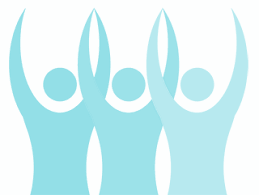 RPLYT & the Centre © 2020
The Centre created a validated tool to measure…
1. Integrity- Is peer work actually taking place
Integrity
Is peer work actually taking place?
Quality
How are people feeling about services/peer services?
Impact
Do people feel peer work is impacting what the evidence has said it does?
RPLYT & the Centre © 2020
[Speaker Notes: Integrity – using the values in action to measure]
Integrity Findings
Is values-based peer work occurring? 

The mean (average) score for all items was very positive, people were experiencing the values in action!
RPLYT & the Centre © 2020
22
Integrity ResultsMean Scores of Service Integrity Measures(Highest Possible Score is 5)
RPLYT& the Centre © 2020
23
Integrity ResultsMean Scores of Service Integrity Measures(Highest Possible Score is 5)
RPLYT & the Centre © 2020
24
Integrity ResultsMean Scores of Service Integrity Measures(Highest Possible Score is 5)
RPLYT & the Centre © 2020
Quality Findings
How does receiving peer support affect people’s feelings about services they are receiving?
 
70% experienced negative emotions before peer support, 80% positive emotions with peer support
RPLYT & the Centre © 2020
Quality Results
26
Words People Used to Describe Their Feelings about Their Meetings With Peer Support Staff
%
Words People Used to Describe Their  Feelings about Services Prior to Receiving Peer Support
%
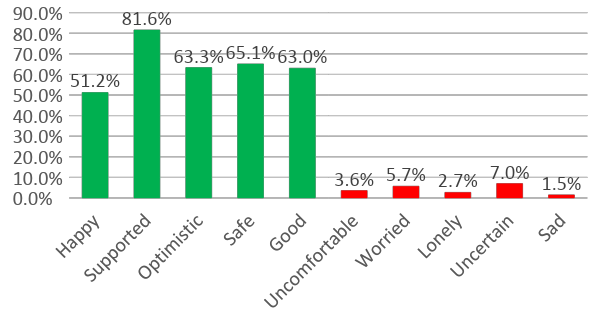 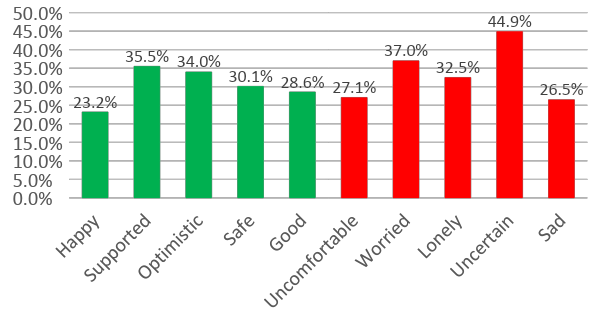 RPLYT & the Centre © 2020
Impact Findings
Do people believe peer support is having an impact on their day to day life?
More than 75-80% agreed or strongly agreed that having peer support:
Helped them be more hopeful about their life
Gave them more confidence to tell health providers what they need
Helped them deal more effectively with crises in their life
Helped them get connected to appropriate supports and services
Improved their ability for self-care
Decreased their need for emergency and crisis services
Improved their experience with mental health and addiction services!
RPLYT & the Centre © 2019
28
Impact ResultsPerceived Impact of Peer Support Mean Scores(Highest Possible Score is 5)
RPLYT & the Centre © 2020
*Table adapted for slide. In the tool, each statement begins with: “Meeting with a peer support worker has…”
Survey & the “How To Manual”
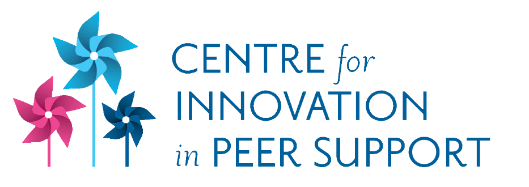 We love to share!

www.centreforinnovationinpeersupport.com
info@centreforinovationinpeersupport.com
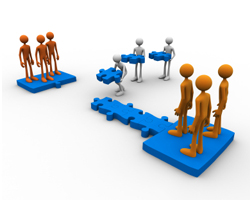 Thank You
QUESTIONS?
robyn@robynpriest.com			             www.robynpriest.com